Deutsch
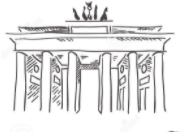 6.KLASSE
Thema der Stunde:
Wohnen. Wohnformen.
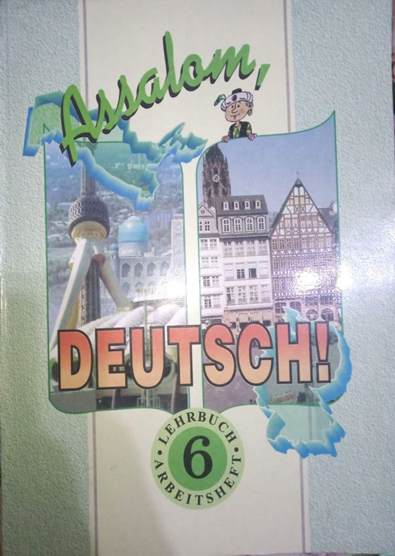 Plan der Stunde
Wir kontrollieren die Hausaufgabe
 Wir beschreiben die Bilder 
 Wir lernen neue Wörter
 Wir lesen den Text
 Wir machen Übungen
 Aufgabe für selbstständige Arbeit
Kontrolle der Aufgabe für selbstständige Arbeit
Ich will eine schöne Uniform tragen. Ich möchte Stewardess werden. 
   Ich möchte Stewardess werden, denn ich will eine schöne Uniform tragen.
Ich will leckere Speisen zubereiten. Ich möchte Koch       werden. 
   Ich möchte Koch werden, denn ich will leckere Speisen zubereiten.
3.  Ich will zum Mond fliegen. Ich möchte Astronaut werden. 
   Ich möchte Astronaut werden, denn ich will zum Mond fliegen.
Kontrolle der Aufgabe für selbstständige Arbeit
Ich will Arbeitsprogramme und Spiele entwickeln. 
    Ich möchte Computerspieleerfinder  werden. 

   Ich möchte Computerspieleerfinder werden, denn ich will Arbeitsprogramme und Spiele entwickeln.

Ich will moderne Häuser bauen. Ich möchte Bauarbeiter
     werden. 

   Ich möchte Bauarbeiter werden, denn ich will moderne Häuser bauen.
Was bedeutet das Wort „HAUS“
Das Haus – das ist ein Gebäude, wo die Leute wohnen. Eine Wohnung ist nicht nur ein Ort zum Schlafen, Essen oder Arbeiten. Sie soll auch 
ein Platz zum Wohlfühlen sein – ein Zuhause.
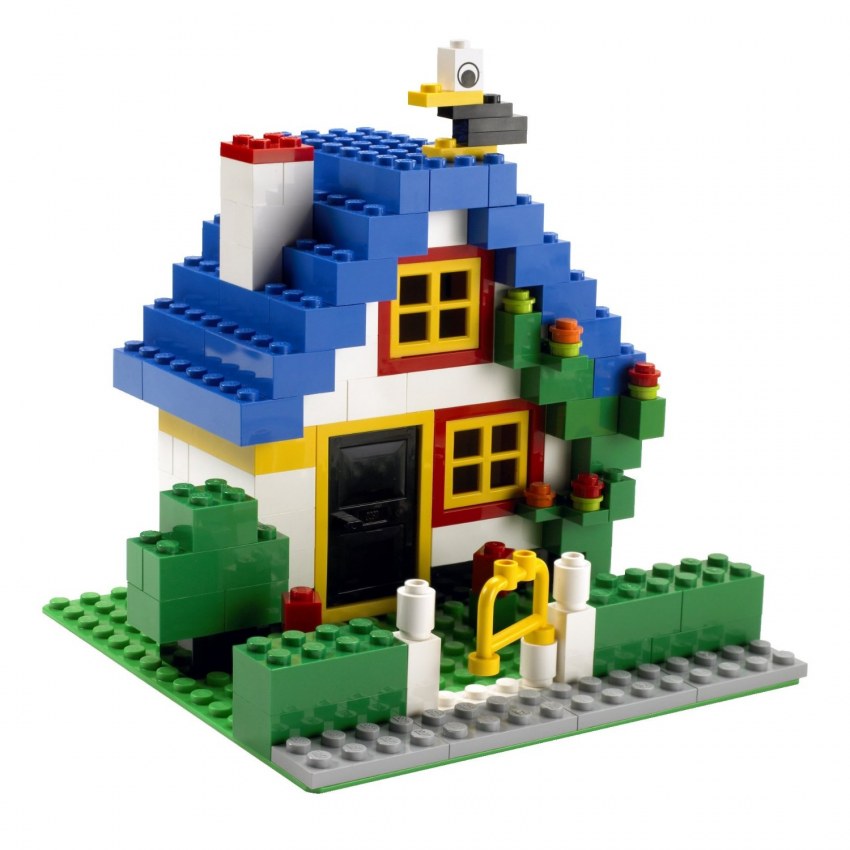 Wohnformen
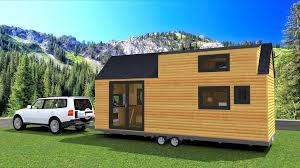 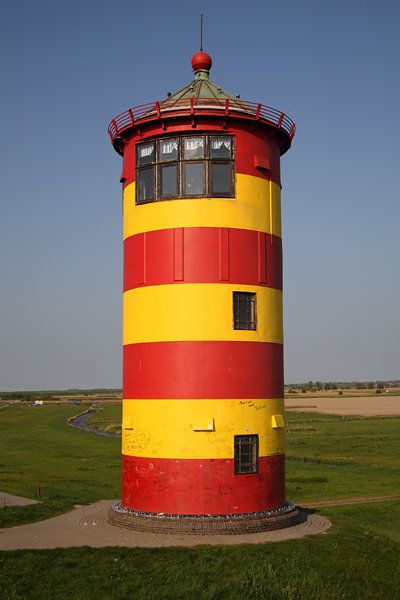 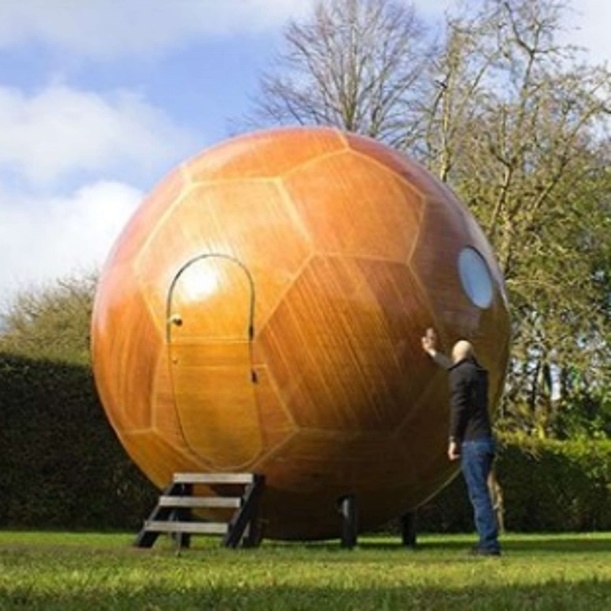 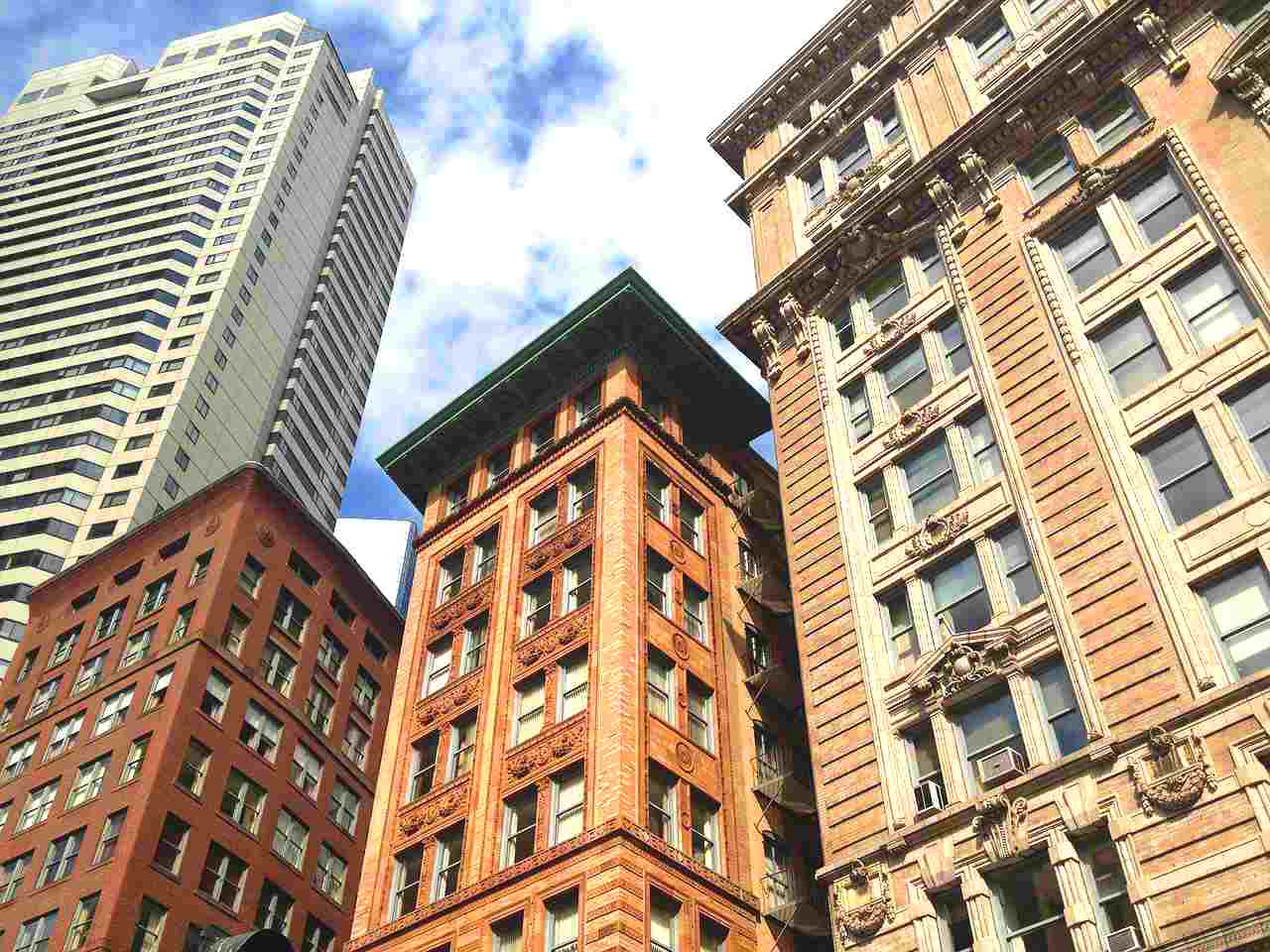 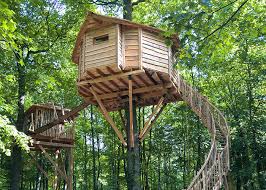 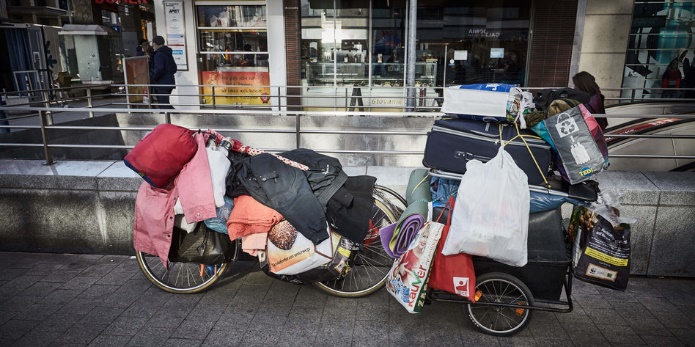 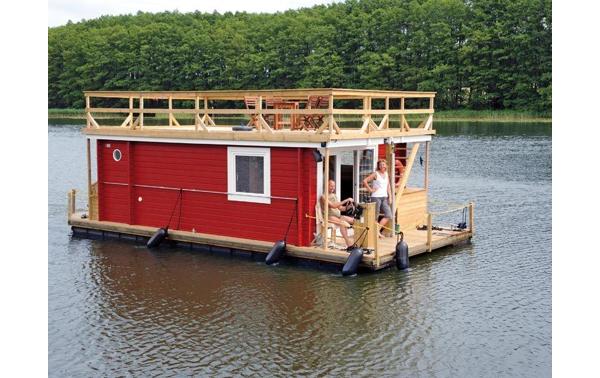 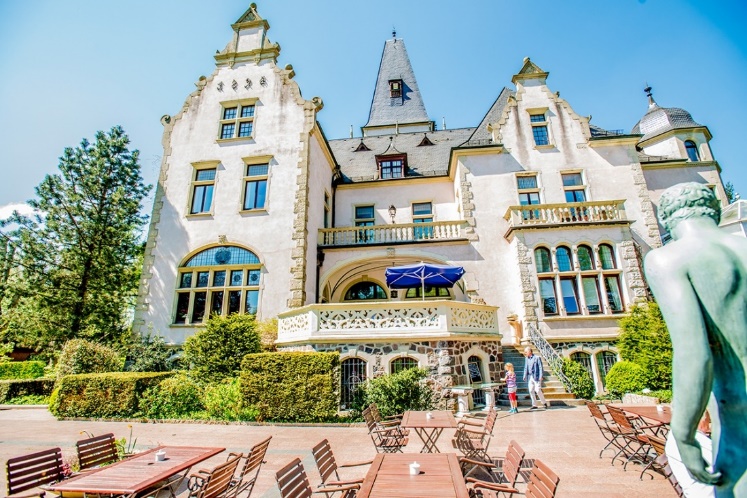 Wir lernen neue Wörter
Wir lernen neue Wörter
Wohnformen
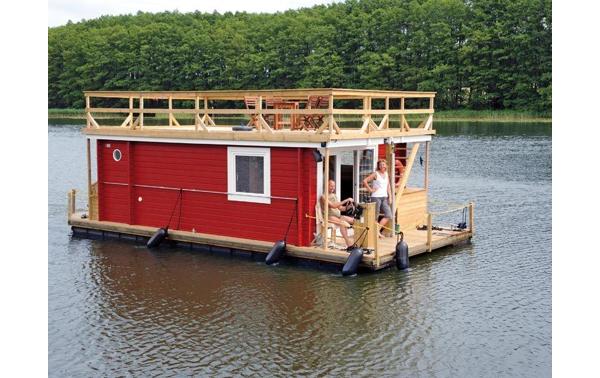 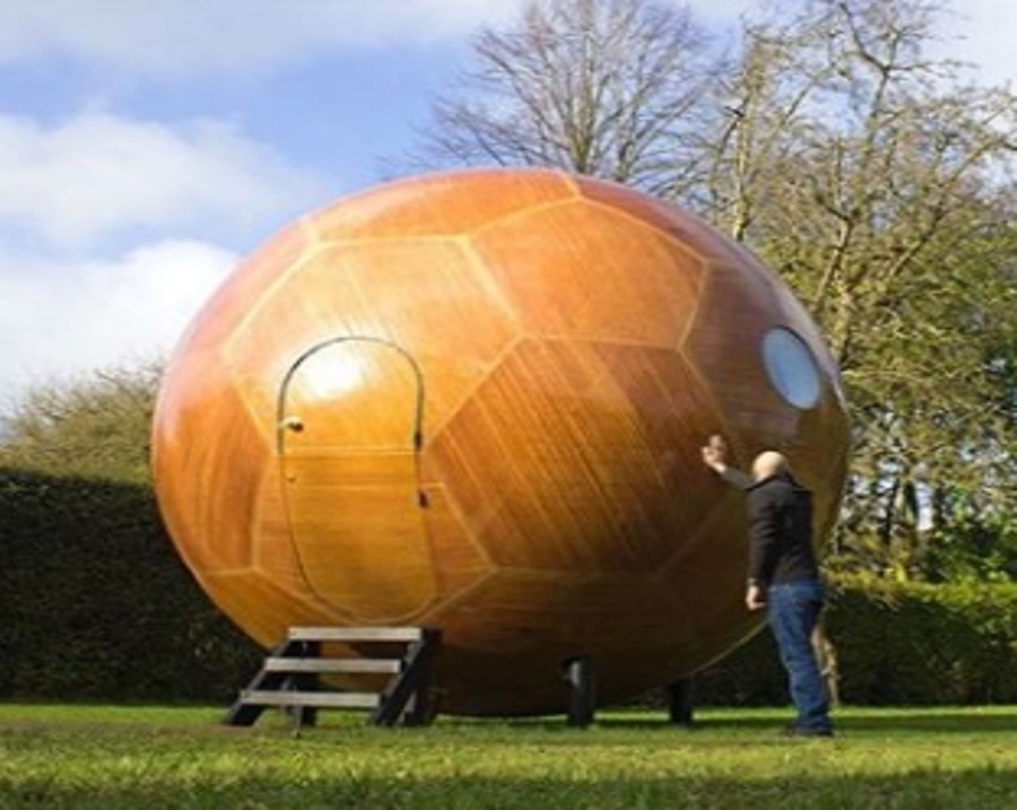 Hier geht es rund -  eine Wohkugel
Leben auf dem Wasser - ein Hausboot
Wohnformen
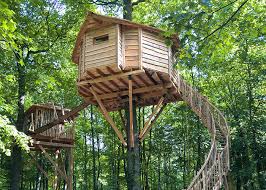 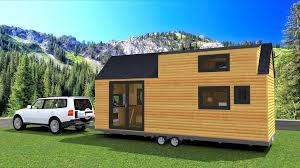 Nur für gute Kletterer – eine Baumhütte.
Immer unterwegs – ein Haus auf Rädern
Wohnformen
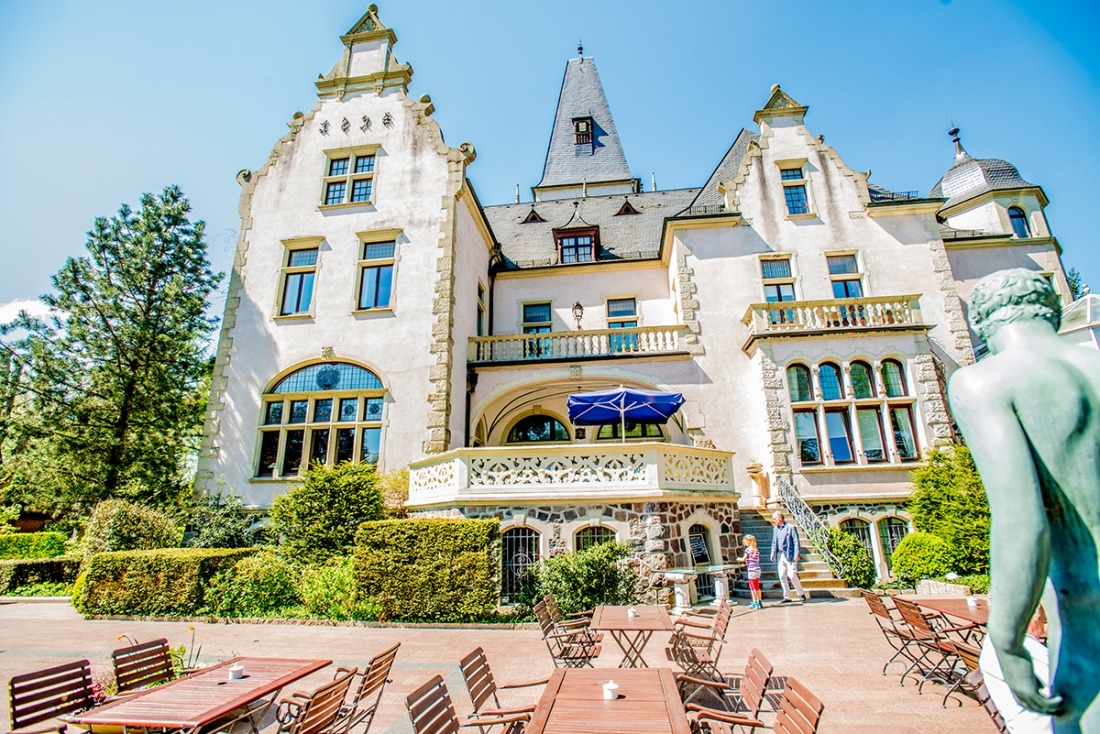 Ein Landhaus – Efeu verzaubert es in ein verwunschenes Märchenschloss
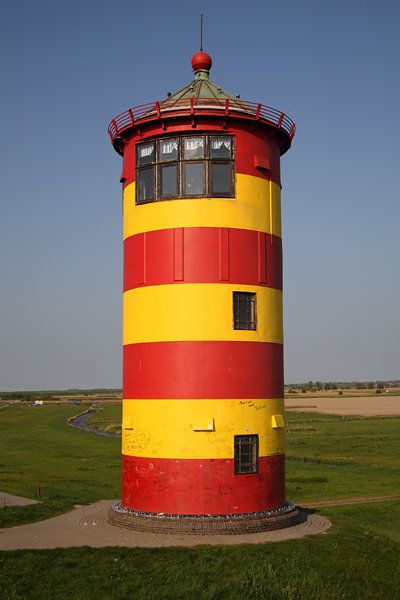 Wohnen im Leuchtturm – ein guter Ausblick und immer eine frische Briese.
Wohnformen
Schöne große Wohnungen und Häuser sind knapp und teuer. Viele Familien leben auf engem Raum in riesigen Wohnblocks
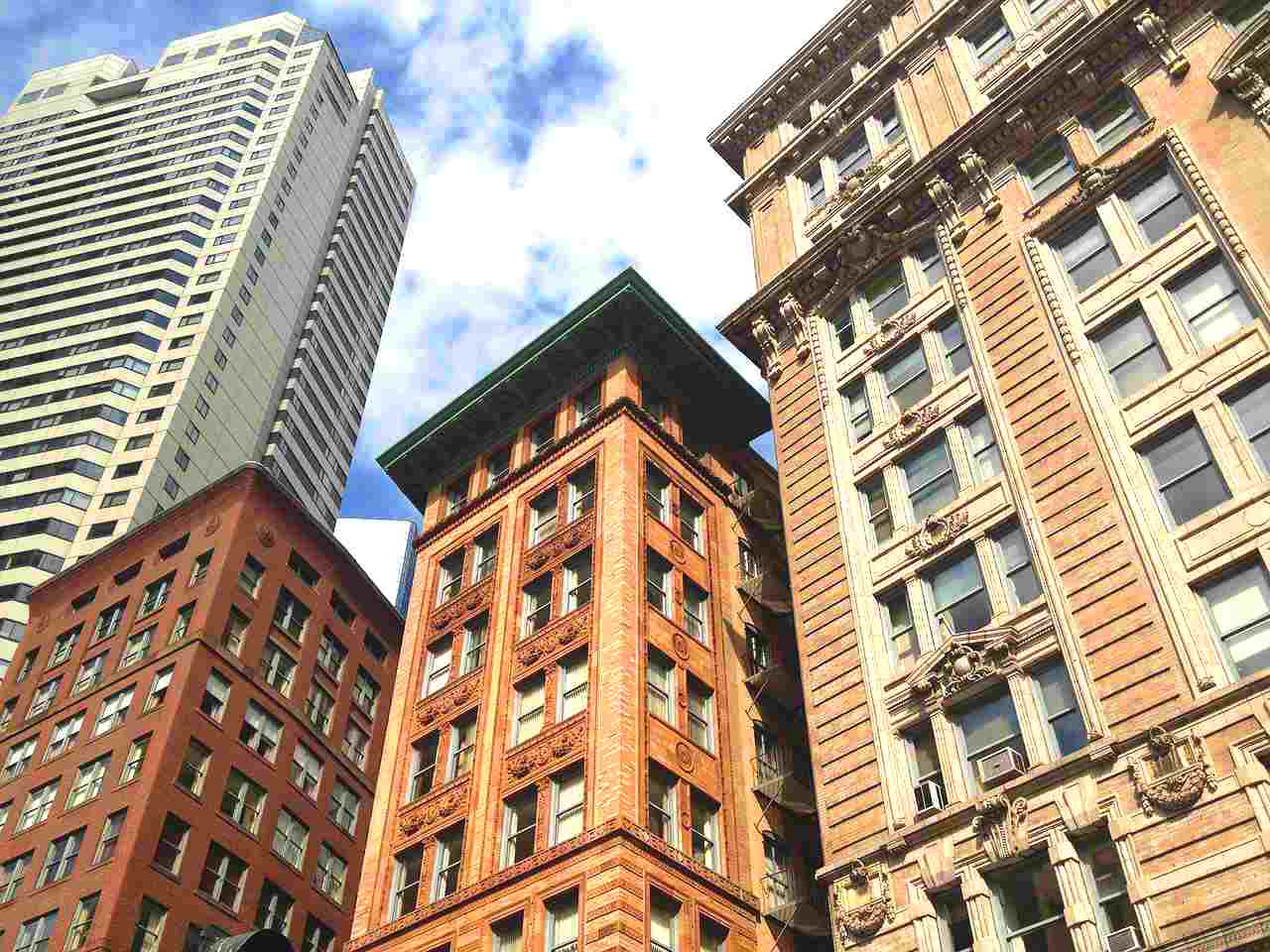 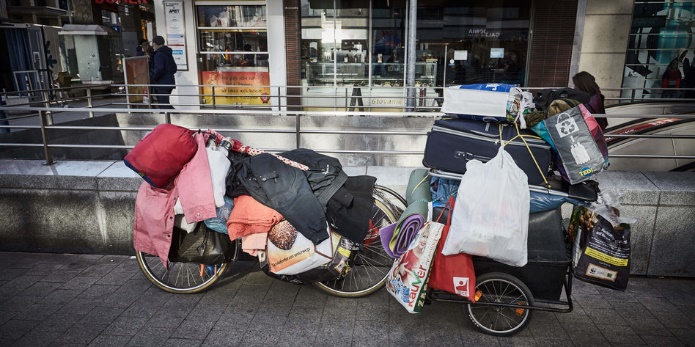 Leben auf der Straße – heute gibt es immer mehr Obdachlose. Sie haben ihre Wohnung verloren und schleppen ihre Habseligkeiten mit sich herum
Was sind die Vorteile (+) und Nachteile (-) der Wohnformen auf der Collage?
1. Das Treppensteigen mag ich (nicht).             2. Da oben wird es mir schwindlig.
3. Man kann sich vor den Eltern verstecken.  4. Von oben kann man mehr sehen.
5. Es gibt viele Mücken.                               6. Im Winter kann es ziemlich kalt sein.
        7. Man kann sich als Kapitän fühlen.     
                           8. Man kann jederzeit schwimmen und tauchen.
                                     9. Man kann zum Essen immer frische Fische haben.  
                                           10. Man kann sich wie in einem Weltraumschiff fühlen.
11. Es gibt keine Ecken, wo ich zur Strafe stehen muss.  
12. Man kann viel reisen.                              13. Man braucht viel Benzin.                                         14. Es gibt frische Luft.                             15. Man kann mit Efeu viel zu tun haben.                 16. Es sieht wie ein Schloss aus.            17. Es ist zu groß zum Aufräume                       18. Man hat einen herrlichen Ausblick.            19. Man kann immer frei sein.    
                             20. Man muss alles mitschleppen.
                                       21. Man kann ständig den Wohnort wechseln.    
                                                 22. Man hat keinen ständigen Wohnort
Wir machen Übung
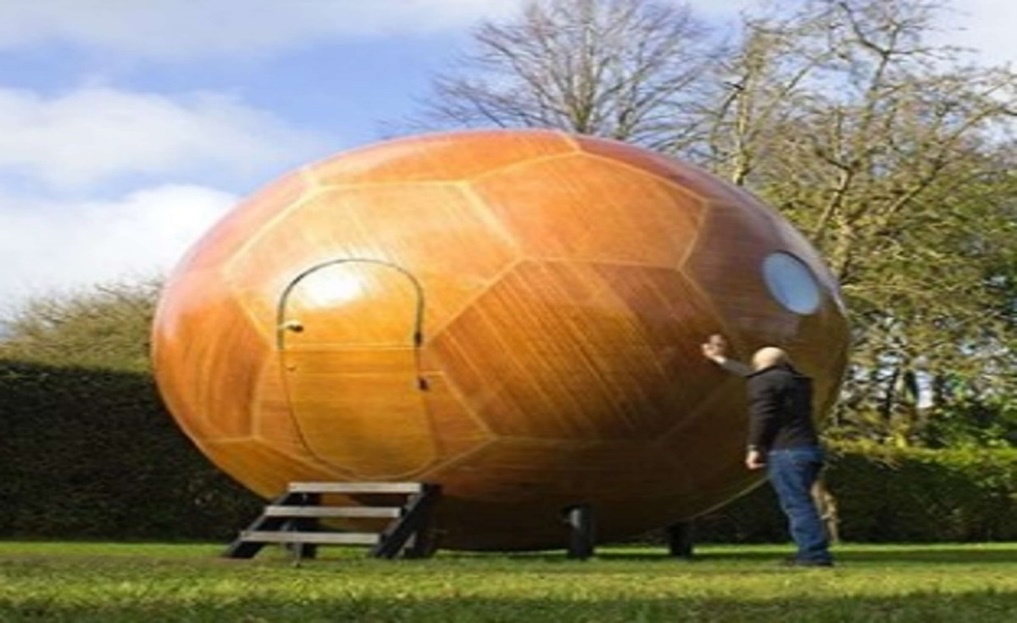 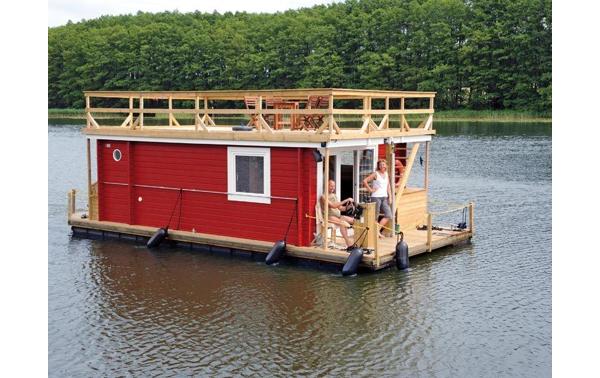 Im Winter kann es ziemlich kalt sein. 
Man kann sich als Kapitän fühlen. 
Man kann jederzeit schwimmen und tauchen.
Man kann zum Essen immer frische Fische haben. 
Es gibt frische Luft.
Das Treppensteigen mag ich nicht.
 Man kann sich wie in einem Weltraumschiff fühlen. 
Es gibt keine Ecken, wo ich zur Strafe stehen muss.
Wir machen Übung
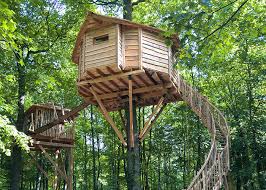 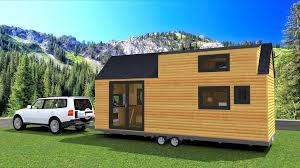 Das Treppensteigen mag ich. 
Da oben wird es mir schwindlig. 
Man kann sich vor den Eltern verstecken. 
Von oben kann man mehr sehen. 
Im Winter kann es ziemlich kalt sein. 
Es gibt frische Luft.
Man kann viel reisen.
Man braucht viel Benzin.
Es gibt frische Luft.
Man kann immer frei sein. 
Man muss alles mitschleppen. Man kann ständig den Wohnort wechseln.
Wir machen Übung
Das Treppensteigen mag ich (nicht). 
Da oben wird es mir schwindlig. 
Man kann sich vor den Eltern verstecken
Von oben kann man mehr sehen. 
Man kann sich wie in 
einem Weltraumschiff 
fühlen. 
Es gibt keine Ecken, 
wo ich zur Strafe 
stehen muss.
Es gibt frische Luft
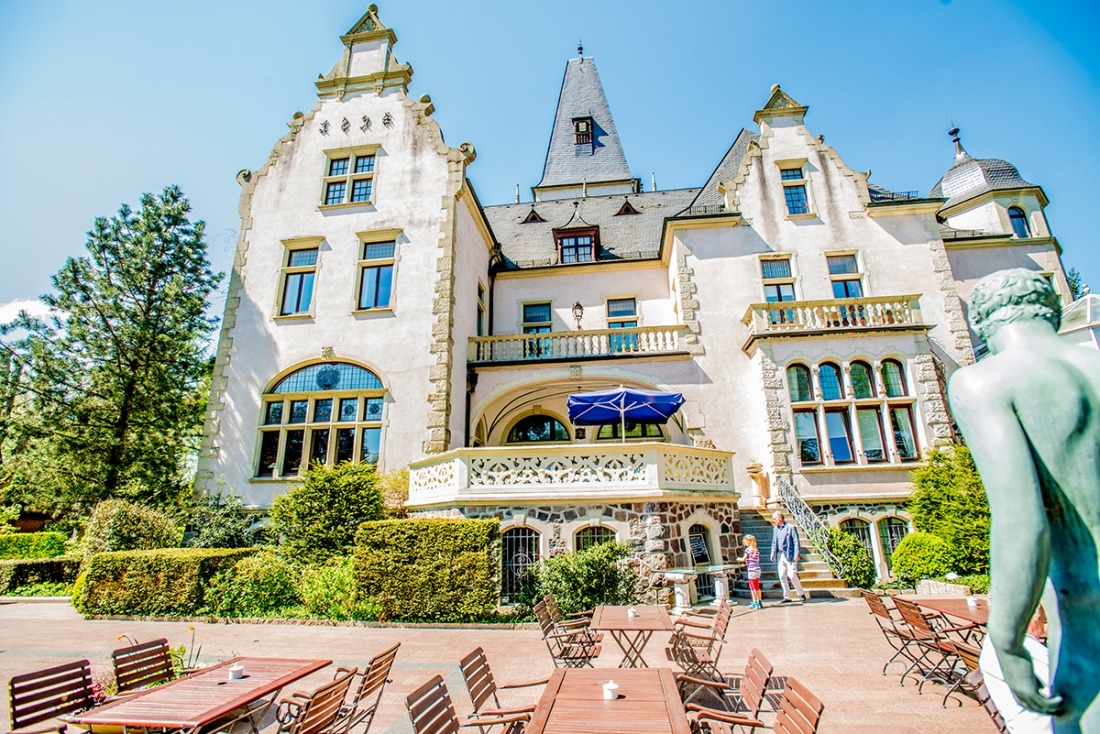 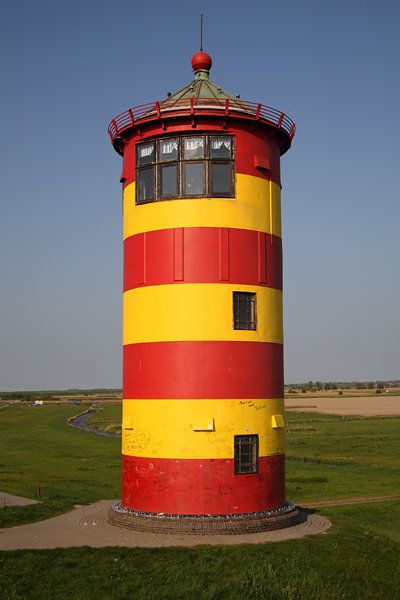 Das Treppensteigen mag ich. 
Man kann sich vor den Eltern verstecken.
Es gibt frische Luft. 
Man kann mit Efeu viel zu tun haben. 
Es sieht wie ein Schloss aus. 
Man hat einen herrlichen Ausblick.
Wir machen Übung
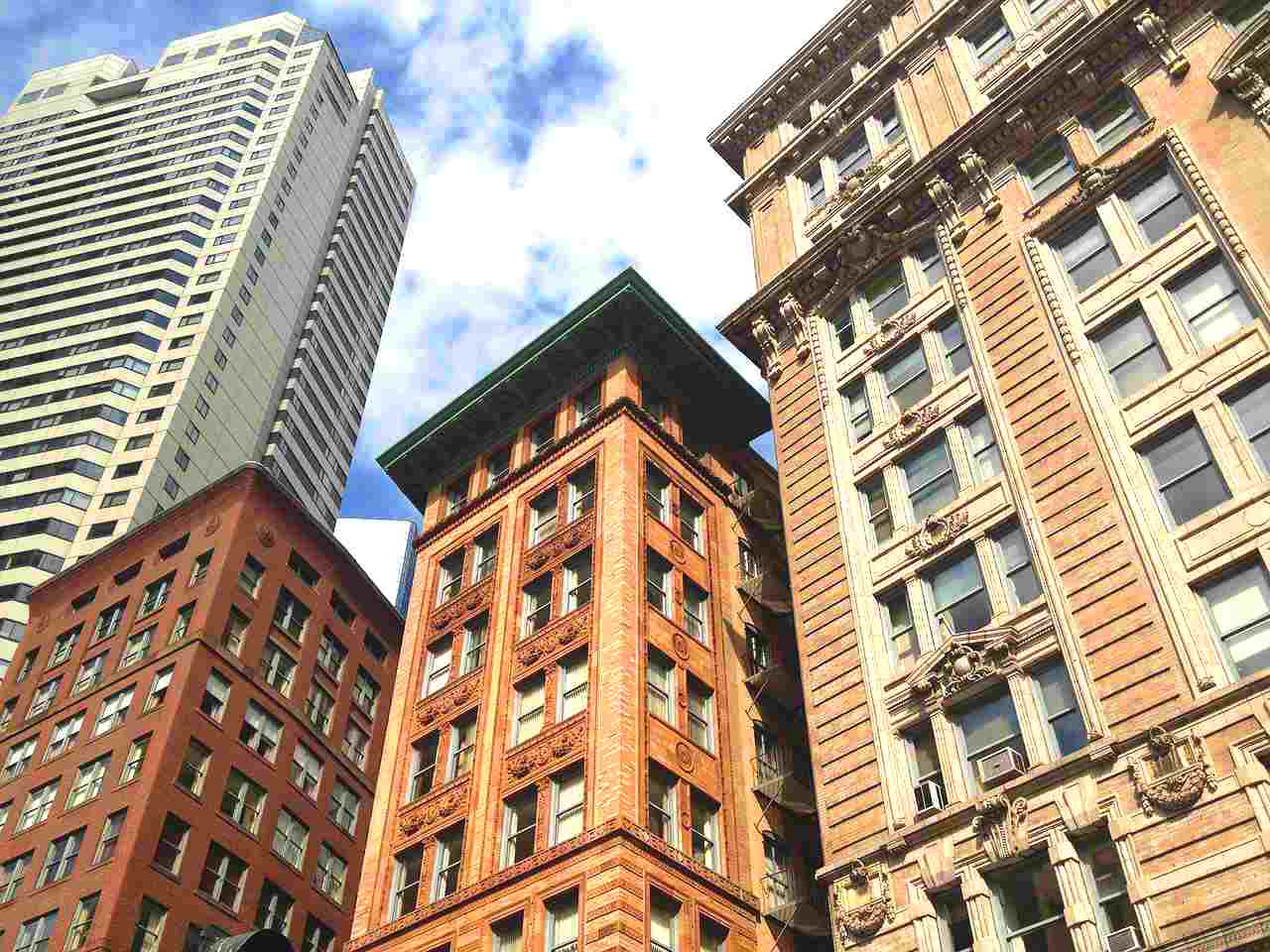 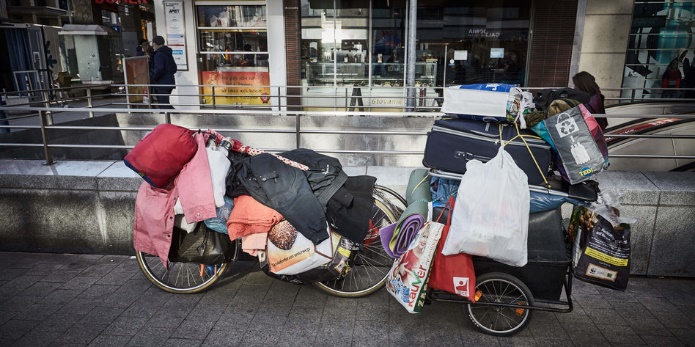 Das Treppensteigen mag ich nicht. 
Da oben wird es mir schwindlig. 
Von oben kann man mehr sehen.
Es gibt viele Mücken.
Im Winter kann es ziemlich kalt sein. 
Man kann viel reisen.
Man kann immer frei sein.
Man muss alles mitschleppen. 
Man hat keinen ständigen Wohnort.
Selbständige Arbeit
Übung 1, Seite 105
   Was sind die Vorteile und Nachteile des Hauses / der Wohnung, wo Sie wohnen?
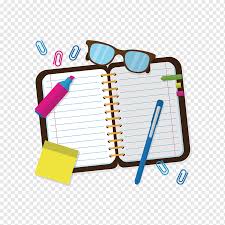 Ende der Stunde
Unsere Stunde ist zu Ende.
Danke für Aufmerksamkeit!
Auf Wiedersehen!
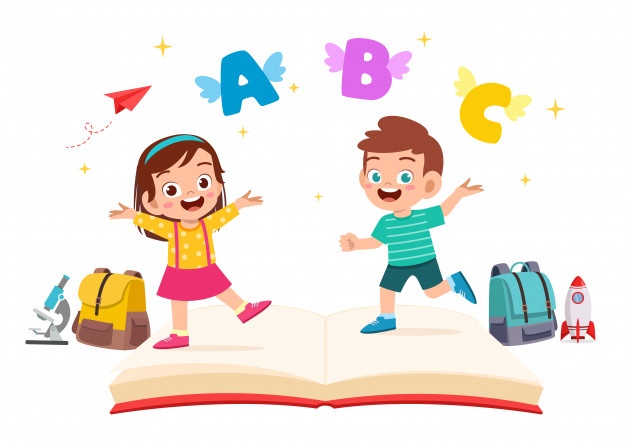